Acids and bases always starts with a good story.  
A long time ago, in a galaxy far, far away…
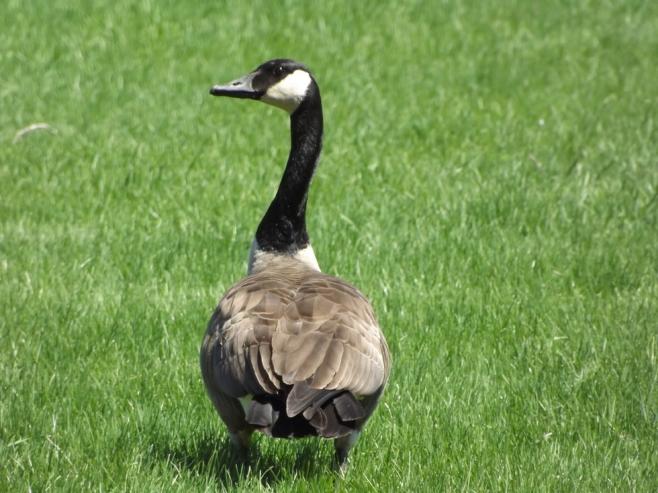 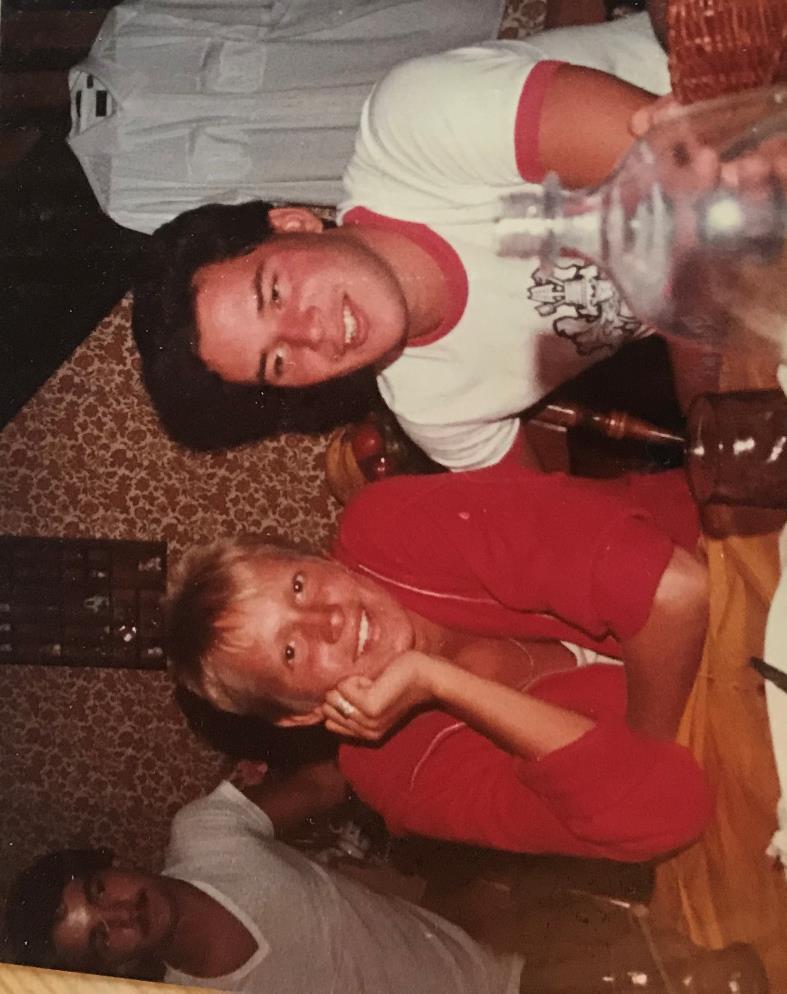 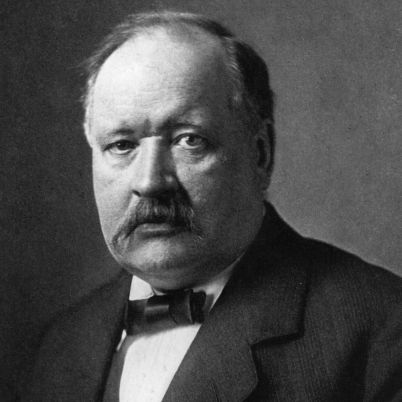 Please note, a great mustache!
1.  Svante ArrheniusFather of Acids and Bases,Nobel Prize Winner,and a man from Sweden.
The Arrhenius Theory covers nearly 99% of all acids + bases, and allowed chemists of all levels to finally grasp what acids and bases were, how they worked, and what happens when you put them together.  
There are other theories, for the other 1% of solutions that are acids and bases, including ammonia, but the Arrhenius theory is nearly perfect.
The standard theory (Arrhenius) states that:
2.  ACIDS are aqueous solutions with an excess of H+1 ions.  

3.  BASES are aqueous solutions with an excess of OH-1 ions. 
ACIDS4.  Acids we need to know are listed in table K.
In our class we will discuss all eight acids, hydrochloric, nitrous, nitric, sulfurous, sulfuric, phosphoric, carbonic, and acetic acid (which is also known as ethanoic acid during organic chem, and as vinegar over dinner).
Near the top of Table K, write:  STRONGEST ACIDS
              and near the bottom write:  WEAKEST ACIDS

5.  Acids are strong when there are lots of H+1 ions in solution.       Acids that dissociate well are strong acids.  
     When HCl                 nearly all the HCl becomes H+1 + Cl-1 ions

6.  The more hydrogen ions in solution, the stronger the acid.
      HCl dissociates very well.  At the top of the list, the acids dissociate the easiest.  

7.  Further down, especially acetic acid (vinegar) the acids do not dissociate well at all.         Those acids dissolve into water as a polar molecules, few ionize.
H2O
water
water
water
water
water
water
water
water
water
water
BASES15.  You need to know all the bases in table L.
In our class we will discuss all 4 bases, sodium hydroxide, potassium hydroxide, calcium hydroxide, and ammonia.  
ALL aqueous ionic compound containing hydroxides are also bases, such as LiOH, RbOH, Sr(OH)2, etc.
BASES16.  Ammonia does not have hydroxide        in its formula, but since it is a        common and “normal” part of our       regular lives, we will learn an        alternate theory to explain how it       is a base, but not now.
17.  Arrhenius Bases have       more OH-1 than H+1.
Near the top, write:   STRONGEST BASES
      and near the bottom – WEAKEST BASES
 
Bases are strong when there are lots of OH-1 ions in solution, because the compounds dissociate well.  
18.  The more OH-1 ions in solution, the stronger the base.Stronger bases, like NaOH is put into water, nearly all of the NaOH becomes Na+1 and OH-1 ions
19.  Ammonia follows a different process, it       forms a relatively weaker base.
20.  Strong acids & strong bases have lots of ions in solution.  
       Strong acids & strong bases are good electrolytes,          they will conduct electricity well because of all the        loose ions they have in solution.
 
21.  All acids and all bases are electrolytes.  

22.  Their electrolyte strengths (their ability to conduct        electricity)  are in top to bottom order on tables K + L.
Mark up your tables now…
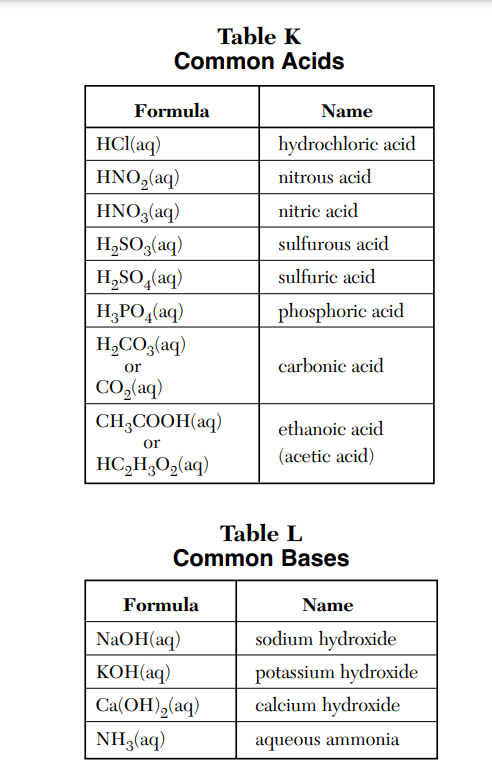 Best Electrolytes(most ions)



Weakest electrolytes
(fewer ions)




Best Electrolytes(most ions)


Weakest electrolytes(fewer ions)
Strongest acids
(most H+1(AQ))



Weakest acids
(most H+1(AQ))




Strongest bases
(most OH-1(AQ))

Weakest base(fewest OH-1(AQ))
Arrhenius theory states 1.  that aqueous solutions with excess hydrogen ions are acids.
2. that aqueous solutions with excess hydroxide ions are bases.  
    And it goes on to say…

23.  Acids + bases → a salt + water or: Acids + bases are neutralized into salt + water
24.  Salts are ionic compounds           (metal + nonmetal).
  This type of chemical   reaction is called the
Acid Base Neutralization Reaction.
Water, wata, aqua, etc.  

26.  The formula for water is H20(L)
27.  That could also be HOH(L)
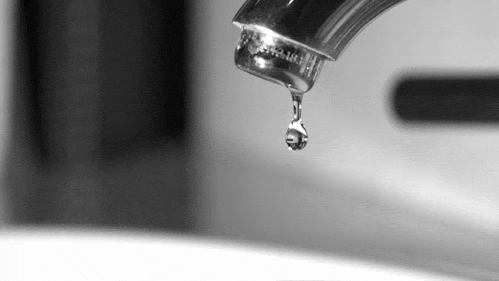 28.  Let’s balance the classic Acid Base Neutralization reaction first, then lots more…

     HCl(AQ)  +  NaOH(AQ)          

The hydrogen ion, and the hydroxide ion are both red.  Those ions make the acid and the base.  The acid ion and the base ion combine, and neutralize.  The other ions make the salt.
28


HCl(AQ)  +  NaOH(AQ)                          NaCl(AQ)  + HOH(L)


acid ion          base ion            acid/base neutralized
Left over “salt”, this time it is sodium chloride
Balance these acid base neutralization reactions, most of the formulas are on tables K and L.  

29.  Nitric acid + potassium hydroxide 

30.  Hydrochloric acid and calcium hydroxide
29.  HNO3(AQ) + KOH(AQ)                          KNO3(AQ)    +  HOH(L)

      acid ion      +        base ion                    →               salt              +          acid/base neutralized

30.  2HCl(AQ) + Ca(OH)2(AQ)                      CaCl2(AQ)     +   2HOH(L)
Balance these acid base neutralization reactions, most of the formulas are on tables K and L.  

31.  Phosphoric acid plus lithium hydroxide
32.  Nitric Acid and Magnesium hydroxide
31.  H3PO4(AQ) + 3LiOH(AQ)                   Li3PO4(AQ)    +   3HOH(L) 

   acid ion       +              base ion                    →               salt              +          acid/base neutralized


32.  2HNO3(AQ)  +  Mg(OH)2(AQ)                   Mg(NO3)2(AQ)  +  2HOH(L)
Read the Acid Base BASICS
Go to arbuiso.com and look at the side of the home page and find the acid base link.  Click it: look over what’s there.
Buy a Red Barron’s Regents Review book as soon as possible.
The blue book is not as good and costs more money.
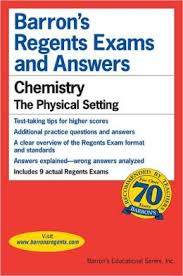 Acid Base Class # 2
OBJECTIVES:  The alternate theory explaining ammonia,
pH: the strengths of acids and bases, andAcid base indicator chemicals
33.
of acids and bases follow the ARRHENIUS theory.  Acids have excess H+1 ions in solution, while Bases have excess OH-1 ions in solution. They combine into salt and water.
99%
1%
Ammonia is a weak base, but does not follow the Arrhenius theory; it has no OH-1 in it’s formula.
34.  An alternate theory (Bronsted-Lowry Theory) defines       ammonia as a base because of how it acts when put into water even      though it has no hydroxide ions in it’s formula.  
What follows on the next slide MUST be memorized.  No questions, no exceptions, nothing.  Memorize it or you will be sad.
NH3(G)  +  HOH(L)                   NH4+1(AQ)   +  OH-1(AQ)
37.  When put into water, only about 25% of the           molecules of ammonia create ions.  Most        ammonia dissolves into water as a polar molecule       and remains “whole”
Ammonia “ACCEPTS” a H+1 ion, so it’s a base.
NH3(G)  +  HOH(L)                   NH4+1(AQ)   +  OH-1(AQ)
Water “DONATES” a H+1 ion, so it’s an acid.
Ammonia “ACCEPTS” a H+1 ion, so it’s a base.
NH3(G)  +  HOH(L)                   NH4+1(AQ)   +  OH-1(AQ)
Water “DONATES” a H+1 ion, so it’s an acid.
It’s important to point this out… this is dopey but at the same time it’s not. 

In high school chem, it’s the hydroxide ions in solution that make a base, and this solution of aqueous ammonia CLEARLY provides for that.  

On the other hand, water is NEUTRAL, we all get that, and this “theory”, although correct, is too technical for beginners.  

Any compound that “accepts a H+1 cation” is a base, and any compound that can “donate this H+1 cation” is an acid.  Don’t fight it, memorize it.  I’m not kidding.  

It’s always a point on the regents exam, you will get it or you won’t, your choice.
38.  Acid + base makes a salt and water.         Finish the word equations, then BALANCE these.
38.  Acid + base makes a salt and water.         Finish the word equations, then BALANCE these.
38.  Acid + base makes a salt and water.         Finish the word equations, then BALANCE these.
38.  Acid + base makes a salt and water.         Finish the word equations, then BALANCE these.
Table M  Acid Base Indicators
39.  Acid Base indicators are compounds that change color, depending upon        the pH (hydrogen ion concentration) of the solution.         Acid Base Indicators are (mostly weak acids) that work by dynamic equilibrium.  
The molecules are one color, the ions another.  The “stress” of adding more acid, or more base, causes a LeChatlier shift forward or reverse.
40.  Phenolphthalein works like this…
water
HC20H13O4                    H+1(AQ)  +  C20H13O4-1(AQ)
The molecule is colorless                                                          the ion is HOT PINK!

                                       ADD ACID H+1 ions

                                       ADD BASE OH-1 ions
40.  Phenolphthalein works like this…
water
HC20H13O4                    H+1(AQ)  +  C20H13O4-1(AQ)
The molecule is colorless                                                          the ion is HOT PINK!

                                       ADD ACID H+1 ions

                                       ADD BASE OH-1 ions
It’s so important NOW to notice this:

Adding base ions is the SAME THING as removing H+1 ions.

Base ions (hydroxides) combine with the acid ions forming water.  
Adding base ions removes hydrogen ions.  That is why this shift occurs.
41.  This is Bromthymol blue indicator.  It is also a weak acid, and “works” the same way as the phenolphthalein, but with different colors and at a different concentration of acid or base present.
water
HC27H27Br2O5S              H+1(AQ)  +  C27H27Br2O5S-1(AQ) 
      YELLOW MOLECULE                                                     BLUE  ANION
                       Becomes yellow           Add acid H+1

                                   Add base OH-1               becomes blue
41.  This is Bromthymol blue indicator.  It is also a weak acid, and “works” the same way as the phenolphthalein, but with different colors and at a different concentration of acid or base present.
water
HC27H27Br2O5S              H+1(AQ)  +  C27H27Br2O5S-1(AQ) 
      YELLOW MOLECULE                                                     BLUE  ANION
                       Becomes yellow           Add acid H+1

                                   Add base OH-1               Becomes blue
Find the titration math formula on the back of the reference table, and let’s FIX IT 
Then we’ll explain.
Titration Formula
(Molarity of Acid ions)(volume of acid) = (molarity of Base ions)(volume of base)
(MA)(VA) = (MB)(VB)
Change it to: 
(#H+1)(MA)(VA) = (MB)(VB)(#OH-1)
42. (#H+1)(MA)(VA) = (MB)(VB)(#OH-1)
43.  Where…
#H+1  = # H+1 ions in the acid formula
MA is the molarity of this acid
VA is the volume of this acid
MB is the molarity of this base
VB is the volume of this base#OH-1 = # OH-1 ions in the base formula
You have to know where you’re starting with either the acid or the base, you can only have one unknown.  
44.  If 7.91 mL of 1.25 M H2CO3(AQ)  is       neutralized by 16.2 mL of NaOH, what is       the molarity of this base? 
           Write this formula, do the math.
(#H+1)(MA)(VA) = (MB)(VB)(#OH-1)
44.  If 7.91 mL of 1.25 M H2CO3(AQ)  is neutralized by       16.2 mL of NaOH, what’s the molarity of this       base?   Write the formula, do the math.
(#H+1)(MA)(VA) = (MB)(VB)(#OH-1)
(2)(1.25 M)(7.91 mL) = (MB)(16.2 mL)(1)
44.  If 7.91 mL of 1.25 M H2CO3(AQ)  is neutralized by       16.2 mL of NaOH, what’s the molarity of this       base?   Write the formula, do the math.
(#H+1)(MA)(VA) = (MB)(VB)(#OH-1)
(2)(1.25 M)(7.91 mL) = (MB)(16.2 mL)(1)
19.775 = (MB)(16.2 mL)
 1.22 M = (MB)
45.  If 25.8 mL of HCl of 2.75 Molarity will neutralize        43.8 mL of calcium hydroxide, what is the molarity of        this base?

Start with this formula… 

(#H+1)(MA)(VA) = (MB)(VB)(#OH-1)
45.  If 25.8 mL of HCl of 2.75 Molarity will neutralize        43.8 mL of calcium hydroxide, what is the molarity of        this base?

Start with the formula… 

(#H+1)(MA)(VA) = (MB)(VB)(#OH-1)

(1)(2.75 M)(25.8 mL) = (MB)(43.8 mL)(2)0.810 M = MB
46.  It takes 12.4 mL of 1.90 M HCl to neutralize     104 mL of NaOH.  What is the molarity of the base?

(#H+1)(MA)(VA) = (MB)(VB)(#OH-1)
46.  It takes 12.4 mL of 1.90 M HCl to neutralize     104 mL of NaOH.  What is the molarity of the base?

(1)(MA)(VA) = (MB)(VB)(1)
46.  It takes 12.4 mL of 1.90 M HCl to neutralize     104 mL of NaOH.  What is the molarity of the base?

(1)(MA)(VA) = (MB)(VB)(1)
(1.90 M)(12.4 mL) = (MB)(104 mL)
46.  It takes 12.4 mL of 1.90 M HCl to neutralize     104 mL of NaOH.  What is the molarity of the base?

(1)(MA)(VA) = (MB)(VB)(1)
(1.90 M)(12.4 mL) = (MB)(104 mL)
0.227 M = MB
An important note here…
(1)(MA)(VA) = (MB)(VB)(1)
(1.90 M)(12.4 mL) = (MB)(104 mL)
0.227 M = MB
An important note here…
You’re not wasting your effort here by multiplying by (1) on both sides.  You are reminding yourself that SOMETIMES the ACID:BASE ratios are not 1:1 andyou are ALWAYS are being careful with the math.
CLASS 3:         Measuring the strengths of acids & bases.
47.  We will use the pH scale (little p, capital H)          measures how acidic or basic a solution is.  
48.  It’s an odd scale, it runs 0-14.  
49.  A pH of 7 is perfectly “balanced” as neither       acid or base.  We call that NEUTRAL.       Lower pH are acids, higher than 7 is a base.
50.
Strongest acids have LOW pH.     Weaker acids are closer to pH 7.
0       1        2        3        4        5        6        7        8        9       10      11      12      13      14
pH
50.
Strongest acids have LOW pH.     Weaker acids are closer to pH 7.
0       1        2        3        4        5        6        7        8        9       10      11      12      13      14
pH
Weaker bases are closer to pH 7.  Strongest bases have HIGH pH.
50.
Strongest acids have LOW pH.     Weaker acids are closer to pH 7.
0       1        2        3        4        5        6        7        8        9       10      11      12      13      14
pH
Weaker bases are closer to pH 7.  Strongest bases have HIGH pH.


pH 7 means NOT ACID or BASE.  The H+1 ions = the OH-1 ions exactly.      If a solution has no ions at all, or if it has no H+1 ions or OH-1 ions, it’s neutral
51.  First, the pH scale is a logarithm scale.  That means small changes in numbers are really changes in EXPONENTS.   

52.  The pH scale is an exponent scale (liker the Richter scale) - each whole number change in pH is a 10X change in strength of the acid ions.  An acid of pH 3.5 is 10X stronger than an acid of pH 4.5

 A weak acid of pH 6.0 is much weaker than an acid with pH of 3.0, it’s 1000X weaker.  Vinegar is pH 3, so even though it’s 1000X stronger acid than milk is, you can eat it and still be happy.  

A lemon has juice with pH about 2.0 and a car battery has a     pH 1.0.  Stomach acid approaches pH of less than 1.
0       1        2        3        4        5        6        7        8        9       10      11      12      13      14
pH
Using this chart, let’s count how much stronger or weaker these solutions are from their partners in the chart.  NOTE:  acids are stronger than other acids, or weaker.  Bases are compared to each other as well.  We will not compare acids to bases (apples and oranges!).  It can be done mathematically, but we’re just having fun!
Compare these solutions
0       1        2        3        4        5        6        7        8        9       10      11      12      13      14
pH
0       1        2        3        4        5        6        7        8        9       10      11      12      13      14
pH
0       1        2        3        4        5        6        7        8        9       10      11      12      13      14
pH
0       1        2        3        4        5        6        7        8        9       10      11      12      13      14
pH
0       1        2        3        4        5        6        7        8        9       10      11      12      13      14
pH
0       1        2        3        4        5        6        7        8        9       10      11      12      13      14
pH
0       1        2        3        4        5        6        7        8        9       10      11      12      13      14
pH
Measuring the strengths of acids and bases.
Let’s look at the math formula, which is not part of our class, but real.

57.    pH = -log[H+1]
58.  Which means         pH, the strength of an acid =           to the negative logarithm          of the Molarity of hydrogen ions
What the math means…
    A pH of 0 means that the concentration of H+1 in solution is         1x100 moles H+1/liter  = 1 mole of H+1 ions/liter
    A pH of 1 means that the concentration of H+1 in solution is         1x10-1 moles H+1/liter  = one tenth of a mole of H+1/liter 
               A pH of 2 means that the concentration of H+1 in solution is         1x10-2 moles H+1/liter  = one 100th of a mole of H+1 /liter
 
It’s the negative of the exponent that is the pH.
H+1 concentration
pH 14 =
pH 13 =
pH 10 =
pH 8.25 =
pH 7.99 =
1x10-14 moles H+1 ions/liter  
1x10-13 moles H+1 ions/liter  
1x10-10 moles H+1 ions/liter  
1x10-8.25 moles H+1 ions/liter  
1x10-7.99 moles H+1 ions/liter
59.  What ever the negative of the exponent of the molarity of the acid ions is, that’s the pH of the solution.
We do not have to do log math ever.

This is to show you that the numbers are based in real math and science, and not “made up”.  

It’s all good, relax again.
In our class we will ONLY compare whole number pH differences.  To compare an acid pH of 2.35 with a second acid of pH 5.44 would be TOO HARD for us.  We do know that the first acid is more acidic than the second.  

 

Next, how can we measure pH without numbers?  We can use a variety of acid base indicators.  

Take out Table M now.
In our class we will ONLY compare whole number pH differences.  To compare an acid pH of 2.35 with a second acid of pH 5.44 would be TOO HARD for us.  We do know that the first acid is more acidic than the second.  

 

Next, how can we measure pH without numbers?  We can use a variety of acid base indicators.  

Take out Table M now.
Let’s look at METHYL ORANGE, the first indicator on table M.
3.1    4.4                7
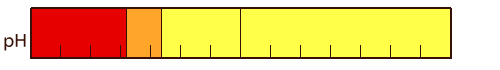 60.  This table CLEARLY says that Methyl Orange changes color         from red to yellow between pH 3.1 and 4.4

All solutions with pH 3.1 or lower will be red with this indicator.

All solutions with pH above 4.4 will be yellow.

If by chance the solution is between  pH 3.3 - pH 4.1  that solution presents as an “orangy” color.  

61.  Acid Base indicators “indicates” ranges of pH, not specific pH.
Table M, in order with approximate color changes 
Methyl orange

Bromthymol blue

Phenolphthalein

Litmus

Bromcresol green

Thymol blue
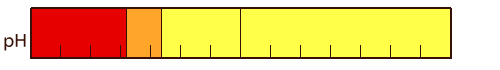 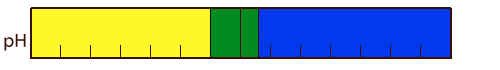 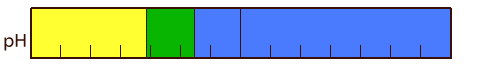 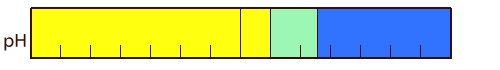 Class 5
62.  If 782.2 mL of KOH base to neutralize 1500. mL of sulfuric acid that has a 1.56 M, what is the molarity of this base?  Hint:  write the acid and base formula every time!
62.  If 782.2 mL of KOH base to neutralize 1500. mL           of sulfuric acid that has a 1.56 M, what is the        molarity of this base?  Sulfuric acid is H2SO4
(#H+1)(MA)(VA) = (MB)(VB)(#OH-1)

(2)(MA)(VA) = (MB)(VB)(1)
(2)(1.56 M)(1500. mL) = (MB)(782.2 mL)(1)
  5.98 M = MB
63.  What volume of 3.75 M H2SO4(AQ) is        necessary to exactly neutralize 34.7 liters        of 1.88 M KOH?
63.  What volume of 3.75 M H2SO4(AQ) is necessary to               exactly neutralize 34.7 liters of 1.88 M KOH? 
(#H+1)(MA)(VA) = (MB)(VB)(#OH-1)
(2)(MA)(VA) = (MB)(VB)(1)
(2)(3.75 M)(VA) = (1.88 M)(34.7 L)(1)

  VA =

                              VA = 8.70 Liters     (3SF)
(1.88 M)(34.7 L)(1)(2)(3.75 M)
64 .  12.45 mL of 2.00 M H3PO4 is exactly           neutralized with 25.33 mL Sr(OH)2.           What is the molarity of the base?
64.   12.45 mL of 2.00 M H3PO4 is exactly           neutralized with 25.33 mL Sr(OH)2.           What is the molarity of the base? 
          
(#H+1)(MA)(VA) = (MB)(VB)(#OH-1)
(3)(MA)(VA) = (MB)(VB)(2)
(3)(2.00 M)(12.45 mL) = (MB)(25.33 mL)(2)

                                          = MB = 1.47 M KOH
(3)(2.00 M)(12.45 mL)(25.33 mL)(2)
Acid Base Class #4
OB:  some of the loose ends of acids + bases, reviewing how acid base indicators work, etc.
65.  Acid Base indicators are mostly weak acids. 
66.  When you put these indicators into solutions containing H+1 ions or OH-1 ions, they will undergo a LeChatleier's Shift , shifting forward or reverse.
Let’s look at the molecule phenolphthalein, since we used it in lab.
Phenolphthalein is a weak acid, which means it’s a molecule with a H+1 ion that sometimes ionizes off the molecule.
The formula for phenolphthalein is:
     HC20H13O4
Show the dissociation of phenolphthalein          when it is put into H20
Phenolphthalein in dynamic equilibrium…
HC20H13O4                     H+1(AQ) + C20H13O4-1(AQ)
water
colorless molecule                                             pink anion

                    ADD BASE                ADD ACID
The next slide contains the worst part of chemistry all year (for me).  I must teach you this, I don’t understand why, there is NO NEED to try to grasp this other than it’s on the regents exam.

Forgive me, in advance.
Svante Arrhenius won a Nobel Prize for his theory of acids and bases. 
Bronsted + Lowry made a name for themselves with ammonia being a base with their “alternate theory”.
Another way to “understand” acids is this silly idea…  \67.  The H+1 ions from the acid “join” with the            H2O molecules forming hydronium ions:  H+1 + H2O      H3O+1
68.  The acid exists as part of a water molecule, called the hydronium ion.  The H+1 ion becomes one with water. 
You can believe this if you like, you might even see it on the regents, but it seems unnecessary, just extra vocabulary.
69.  Hydronium ion:  a theoretical model for acids, whereby the hydrogen ions become one with water and exists as H3O+1
70.  4 ways acids can be described 
H+1(AQ)   Svante Arrhenius was right
Any compound that donates a H+1 ion, according to the Bronsted-Lowry theory                     (NH3, ammonia is a base because it ACCEPTS a H+1 ion)
H3O+1  the weirdo hydronium ion
p+1    or just as protons                (what really is a hydrogen ion, if a hydrogen ion is a proton plus an                 electron, and the electron ionizes away to an anion, all that’s left                 is a proton.)
71.  Balance these chemical equations from these word equations…
Hydrochloric acid + calcium hydroxide yields… 
Sulfuric acid + ammonium hydroxide yields… 


Nitrous acid + lithium hydroxide yields…
71.  Write 4 balanced chemical equations for these word equations…
        2HCl(AQ)  + Ca(OH)2(AQ)                   CaCl2(AQ) +  2HOH(L) 
                                                             potassium chloride and water
          H2SO4(AQ)  + 2NH4OH(AQ)                             (NH4)2SO4(AQ) + 2HOH(L)                                                              ammonium sulfate and water
          HNO2(AQ) + LiOH(AQ)                      LiNO2(AQ) +  HOH(L)                                                                      lithium nitrite and water
Take out reference tables and notes (start #72 today)  Calculator too.

Acid Base HW’s due yesterday, today and tomorrow.

Wednesday is Acid Base Titration classwork, and the Titration Lab is going to be on Friday.
Celebration is still on Tuesday, all good.
72.  Show the dissociation for sulfurous acid into water. Use phase symbols.73.  Show the dissociation of potassium hydroxide in water as well.  Use phase symbols.
72 + 73.  Show the dissociation for sulfurous acid into water, then the dissociation of potassium hydroxide in water as well.  Use phase symbols.

H2SO3(G)              H+1(AQ) +  H+1(AQ) + SO3-2(AQ)

KOH(S)                       K+1(AQ)  +  OH-1 (AQ)
water
water
74.  How many milliliters of 1.25 M NaOH base          can 12.0 mL of 2.50 M HCl acid neutralize?
75.  How many milliliters of 1.25 M NaOH base can        12.0 mL of 2.50 M HCl acid neutralize?

      (1)(MA)(VA)  =  (MB)(VB)(1)
(1)(2.50 M)(12.0 mL)  =  (1.25 M)(VB)(1)
24.0 mL = VB
This is an important time to point out that this acid is monoprotic (one H+1) per molecule.  
That word, monoprotic, is vocabulary now.  The base is also a “single hydroxide” base.
75.  How many mL of H3PO4 acid of 1.15 M is needed to exactly neutralize 56.0 mL of 2.50 M Mg(OH)2?
75.    How many mL of H3PO4 acid of 1.15 M         is needed to exactly neutralize 56.0 mL         of 2.50 M Mg(OH)2?          (triprotic acid, double base)

    (3)(MA)(VA) = (MB)(VB)(2)
(3)(1.15 M)(VA) = (2.50 M)(56.0 mL)(2)

  VA =  81.2 mL
76.  How many mL of 0.760 M NaOH is required          to neutralize 145 mL of 4.33 M HCl acid?
76 .  How many mL of 0.760 M NaOH is required           to neutralize 145 mL of 4.33 M HCl acid?
(1)(MA)(VA)  =  (MB)(VB)(1)
(4.33 M)(145 mL)  =  (0.760 M)(VB)
826 mL = VB
Bromthymol Blue is an acid base indicator on table M, and it’s a weak acid.  It does not dissociate well.  It’s chemical formula be written as: 
HC27H27Br2O5S
77.  Show this in dynamic equilibrium with the hydrogen ion and its larger anion.  The molecule in water is yellow, and in a base, the anion appears blue.  Include that under your dynamic equilibrium as well.
water
HC27H27Br2O5S              H+1(AQ)  + C27H27Br2O5S-1(AQ) 
          YELLOW                                        BLUE

 
                             Add base OH-1

                              Add acid H+1
water
HC27H27Br2O5S              H+1(AQ)  + C27H27Br2O5S-1(AQ) 
          YELLOW                                        BLUE 

                            Add base OH-1

                               Add acid H+1
LOOK AT TABLE MBromthymol blue changes from yellow to bluefrom 6.0 to 7.6   Does this make sense?  (yes)
78.  Here are 3 problems in a row.  You must write the formula, put in the correction multipliers where necessary, and fill in the formula’s second line.  You do not have to complete the problems, just show the proper set up and formula.

          You neutralize 134 mL of 2.45 M H3PO4(AQ) with           202 mL of KOH(AQ).  What is the molarity of the base?
         A bottle of 2,012 mL of 4.00 M NaOH(AQ) is spilled in lab.            You use a weak sulfuric acid of just 0.450 M to clean up.         How many mL are used?         45.6 mL nitric acid is neutralized with 33.2 mL          calcium hydroxide solution of 1.24 M.           What is strength of the acid?
(#H+1)(MAVA) = (MBVB)(#OH-1)                  (3)(2.45 M)(134 mL) = (MB)(202 mL)(1)                     (#H+1)(MAVA) = (MBVB)(#OH-1)             (2)(0.450 M)(VA) = (4.00 M)(2012 mL)(1)sulfuric acid is DIPROTIC  (two ions per molecule) 
              (#H+1)(MAVA) = (MBVB)(#OH-1)                   (1)(MA)(45.6 mL) = (1.24 M)(33.2 mL)(2)
78.
[H+1]
[OH-1]
0                                                                 7                                                               14
acids             The pH scale            bases
79.  Draw this diagram above.  Write that stuff below.   Strong acids  H+1 ions > OH-1 ions      Strong bases H+1 ions < OH-1 ions 
   At neutral pH 7.0  the H+1 =  OH-1  (or there are no ions)
At pH 2.5 the hydrogen ion concentration is 
1 x 10-2.5 moles H+1 ions per liter of solution.
    Make sure, right now, you see where the  exponent goes when describing the pH.  

What is the pH of these 2 solutions?
80:  1 x 10-6.5 moles H+1 ions per liter of solution.
81:    1x 10-11.3 moles H+1 ions per liter of solution.
What is the pH of these 2 solutions?
80:  1 x 10-6.5 moles H+1 ions per liter of solution.
      This solution has a pH of 6.5


81:    1x 10-11.3 moles H+1 ions per liter of solution.
        This solution has a pH of 11.3
HELLO!   Today, notes 82 to the end.

Tomorrow is the Acid Base Titration Lab

Acid Base HW due now.  Celebration is Tuesday.

Do your back lab reports ASAP

So far only 5 students qualify for the regents exam.
Let’s compare solutions on the left, to solutions on the right.
Let’s compare solutions on the left, to solutions on the right.  Copy these 5 pairs, then use the example to do 128 →
Acid Base Indicator Color changes.    What color would each be?  
   Methyl orange indicator into an ammonia solution.   
   Bromthymol blue indicator into vinegar.

   Thymol blue into your deionized water.  

   Litmus into your potassium hydroxide. 
       Bromcresol  green into Mr. Arbuiso’s Mixed Berry seltzer.
Acid Base Indicator Color changes.    What color would each be?  
   Methyl orange indicator into an ammonia solution.  YELLOW
   Bromthymol blue indicator into vinegar. YELLOW

   Thymol blue into your deionized water. YELLOW

   Litmus into your potassium hydroxide. BLUE
       Bromcresol  green into Mr. Arbuiso’s Watermelon seltzer.    PROBABLY BLUE, it’s a really weak acid, and you get    detention now for ruining a good can of seltzer!
87.  Finish this drawing, include all arrows and labels, to completely outline how ammonia is a base according to the Bronsted-Lowry Theory…  Include 2 clear sentences that explain why ammonia is a base, and what the heck water is here.  



NH3(G)  +  H2O(L)
87.    


NH3  +  H2O               NH4(AQ)+1  + OH-1(AQ)
Ammonia accepts the H+1 ion, NH3 is a base
Water donates the H+1 ion, therefore water is  an acid
We really know that Svante was so smart, it’s the left over hydroxides that form the base properties, including being slippery on your fingers.  THE PRODUCTS ARE BOTH IONS!
Thymol Blue is an acid base indicator, it’s a weak acid.  It’s formula is: HC27H29O5S

88.  Show the dissociation of this weak acid in water, then stress it with adding acid and then adding base.  What is the color of the molecule, what color is the anion?
Thymol Blue is an acid base indicator, it’s a weak acid.  It’s formula is: HC27H29O5S

Show the dissociation of this weak acid in water, then stress it with adding acid and then adding base.  What is the color of the molecule, what color is the anion?



HC27H29O5S                  H+1  +  C27H29O5S-1 

               
                                      Add acid


                                      Add base

Molecule is                                                                    Anion isYellow                                                                             Blue
water
Between 8.0 and 9.6 it is a shade of green
Thymol Blue is an acid base indicator, it’s a weak acid.  It’s formula is: HC27H29O5S

Show the dissociation of this weak acid in water, then stress it with adding acid and then adding base.  What is the color of the molecule, what color is the anion?



HC27H29O5S                  H+1  +  C27H29O5S-1 

               
                                      Add acid


                                      Add base

Molecule is                                                                    Anion isYellow                                                                             Blue
water
Between 8.0 and 9.6 it is a shade of green
Methyl Orange is an acid base indicator, it’s a weak acid.  It’s formula is: HC14H13N3NaO3S
89.  Show the dissociation of this weak acid in water, then stress it with adding acid and then adding base.  What is the color of the molecule, what color is the anion?
Methyl Orange is an acid base indicator, it’s a weak acid.  It’s formula is: HC14H13N3NaO3S

Show the dissociation of this weak acid in water, then stress it with adding acid and then adding base.  What is the color of the molecule, what color is the anion?



HC14H13N3NaO3S               H+1  +  C14H13N3NaO3S-1 

               
                                                Add acid


                                                 Add base

Molecule is     RED
water
Between 3.1 and 4.4 it is a shade of orange
Anion is YELLOW
HC14H13N3NaO3S               H+1  +  C14H13N3NaO3S-1 

               
                                                Add acid


                                                 Add base
water
This works the same way, adding acid means adding H+1 ions, which encourages the reverse reaction.

Adding base OH-1 ions is the same as removing the acid H+1 ions, as they get converted into water.  The forward reaction continues.
90.  There are 4 ways to describe an acid.  Go

1.


2.


3.


4.
There are 4 ways to describe an acid.  Go

1.  As H+1(AQ)  as per Svante


2.  As protons in water as per the hipsters


3.  As compounds that can donate H+1 ions, like the HOH      in the alternate theory (Bronsted-Lowry)


4.  As the dreaded H3O+1 cations  (be one with the water)
91.  How many hydrogen ions are present per liter in a solution with a pH of 3.0?
This is hard
91.  How many hydrogen ions are present per liter in a solution with a pH of 3.0?
This is hard

The molarity of H+1 is 1 x 10-3 moles per liter.

That is one-thousandth of a mole.

1 mole has 6.02 x 1023 hydrogen ions.

One- thousandth of that is 6.02 x 1020 hydrogen ions.
92.Show the dissociation of a strong acid like HCl and a weak acid like ethanoic acid in dynamic equilibrium.

  HCl          

  HC2H3O2
Think : put ONE MOLE
of each of these into water.
92.Show the dissociation of a strong acid like HCl and a weak acid like ethanoic acid in dynamic equilibrium.

  HCl             H+1(AQ)  + Cl-1(AQ)

  HC2H3O2           H+1(AQ)  + C2H3O2-1(AQ)
Think : put ONE MOLE
of each of these into water.
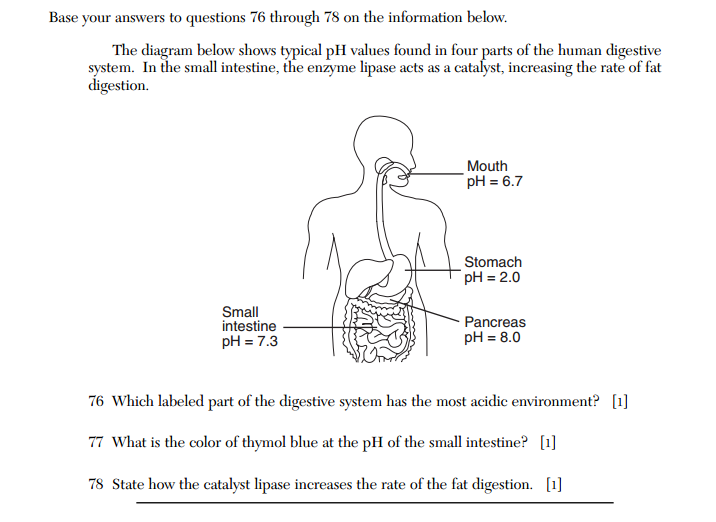 June 2012 Regents problems.

Note:  it looks like Biology, they love to “mix” things up like this.  
It’s all easy chem, go slowly.
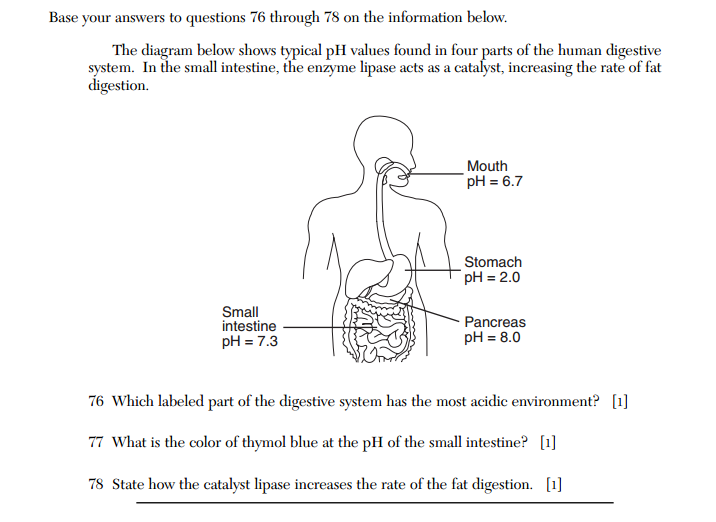 Stomach

 A pH 7.3 makes  it yellow
 Catalysts decrease the activation energy or offer an alternate pathway forward.  Do not say it speeds up the reaction!  (of course it does, answer the question!)